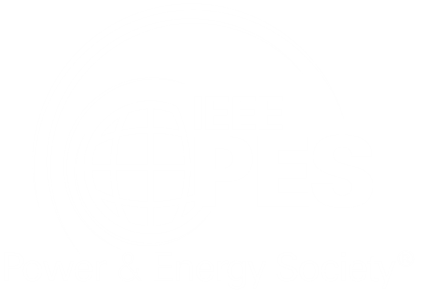 Nuclear Power Engineering Committee
Honors and AwardsN20-01
Mark Bowman
NPEC Awards Chair
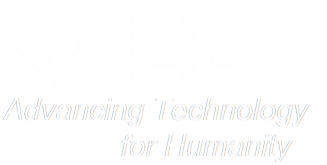 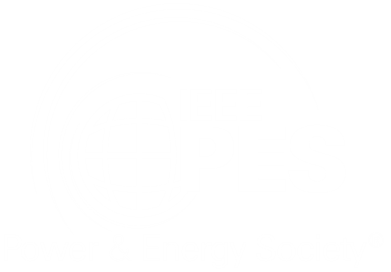 Nuclear Power Engineering Committee
Outstanding Standard Award
one working group to be recognized for outstanding performance in the development of a standard
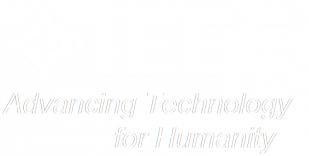 2019OUTSTANDING STANDARDPresented to
WG 4.2.2 - Std 2420-2019
For outstanding work in the development of this new standard which provides much needed criteria for Combustion Turbine Units Applied as Standby Power Supplies
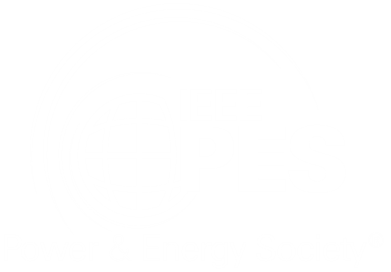 Nuclear Power Engineering Committee
Prize Paper Award
Presented To the author(s) of an outstanding technical paper
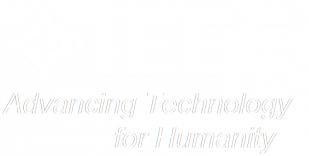 2019Prize Paper AwardPresented to
Dr. Abdelrahman Karrar, et. al.University of Tennessee at Chattanooga

“Estimating the Effects of Small Voltage and Frequency Changes on Industrial
Induction Motor Loading”
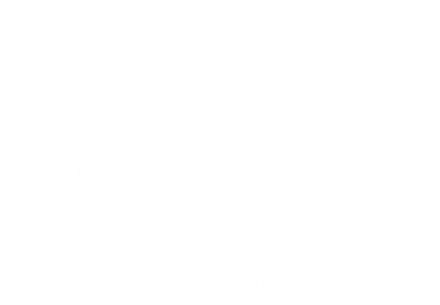 Nuclear Power Engineering Committee
Distinguished Service Award
for outstanding service to the Nuclear Power Engineering Committee.  Acknowledges the efforts of an individual whose sustained performance, over many years, has contributed to the advancement of NPEC technology.
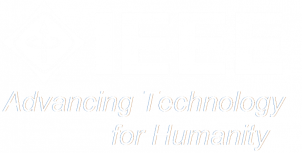 2019 Distinguished Service Award
to be presented at N20-02